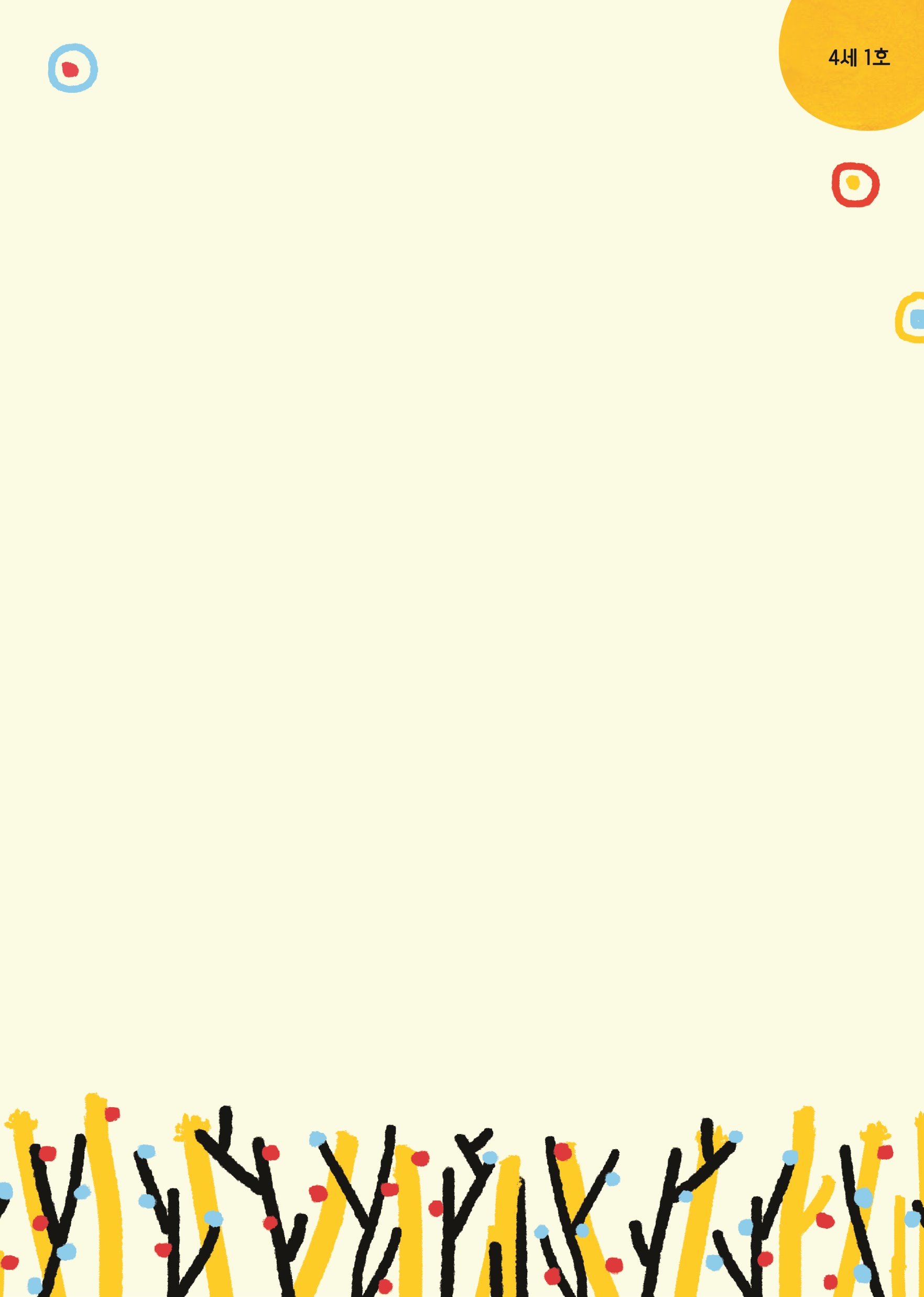 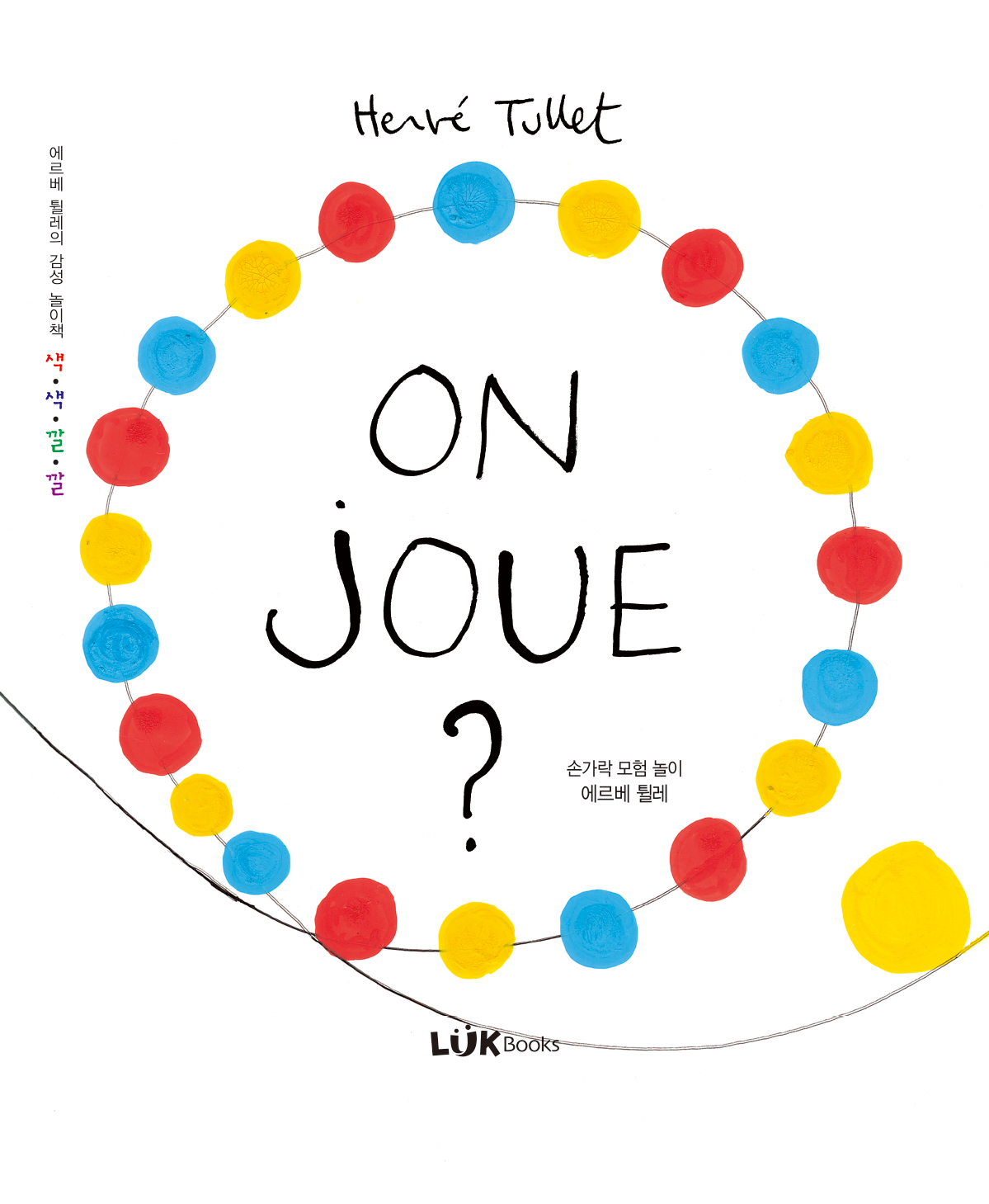 <손가락 모험 놀이> 월간 계획안
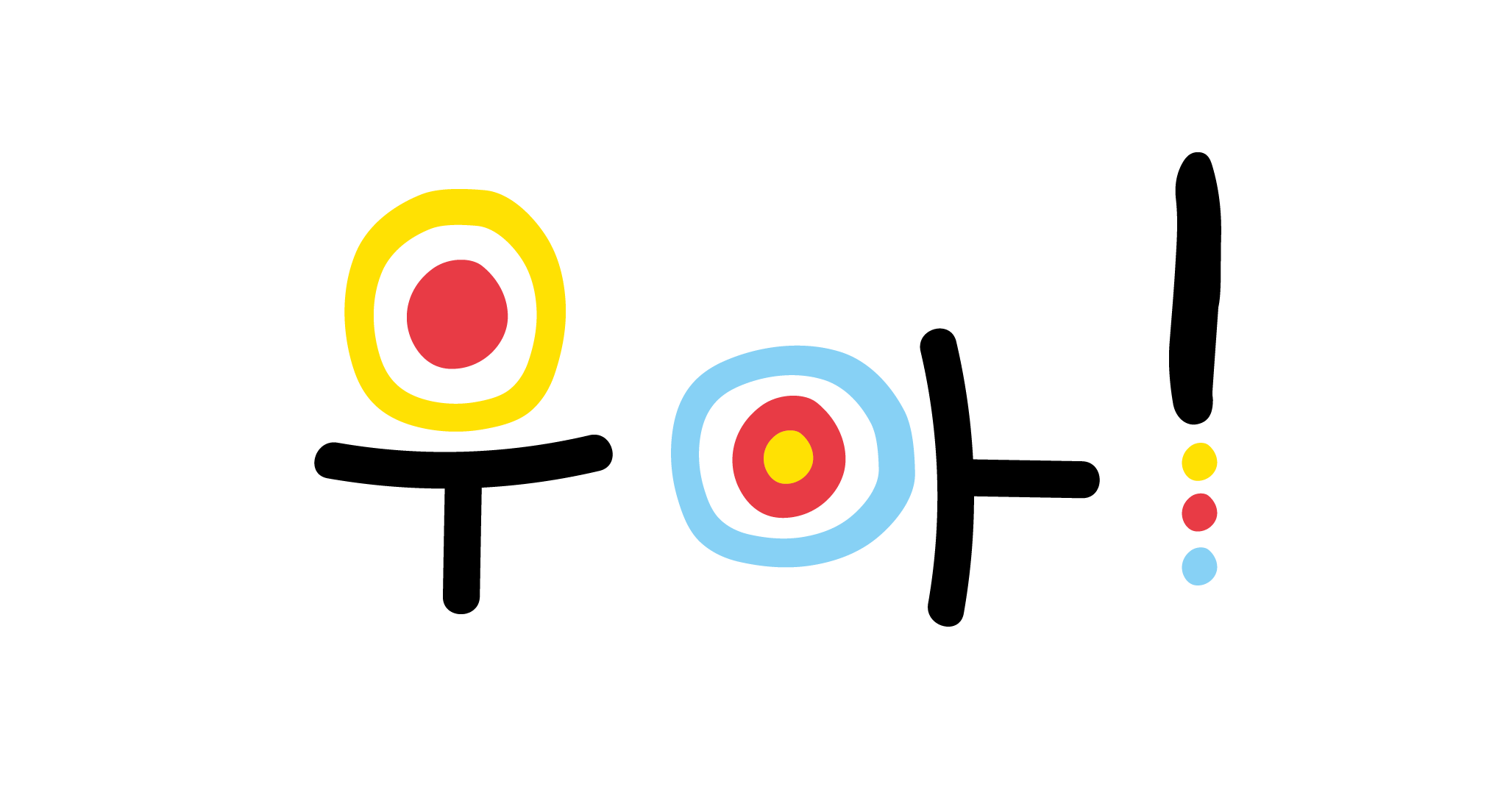 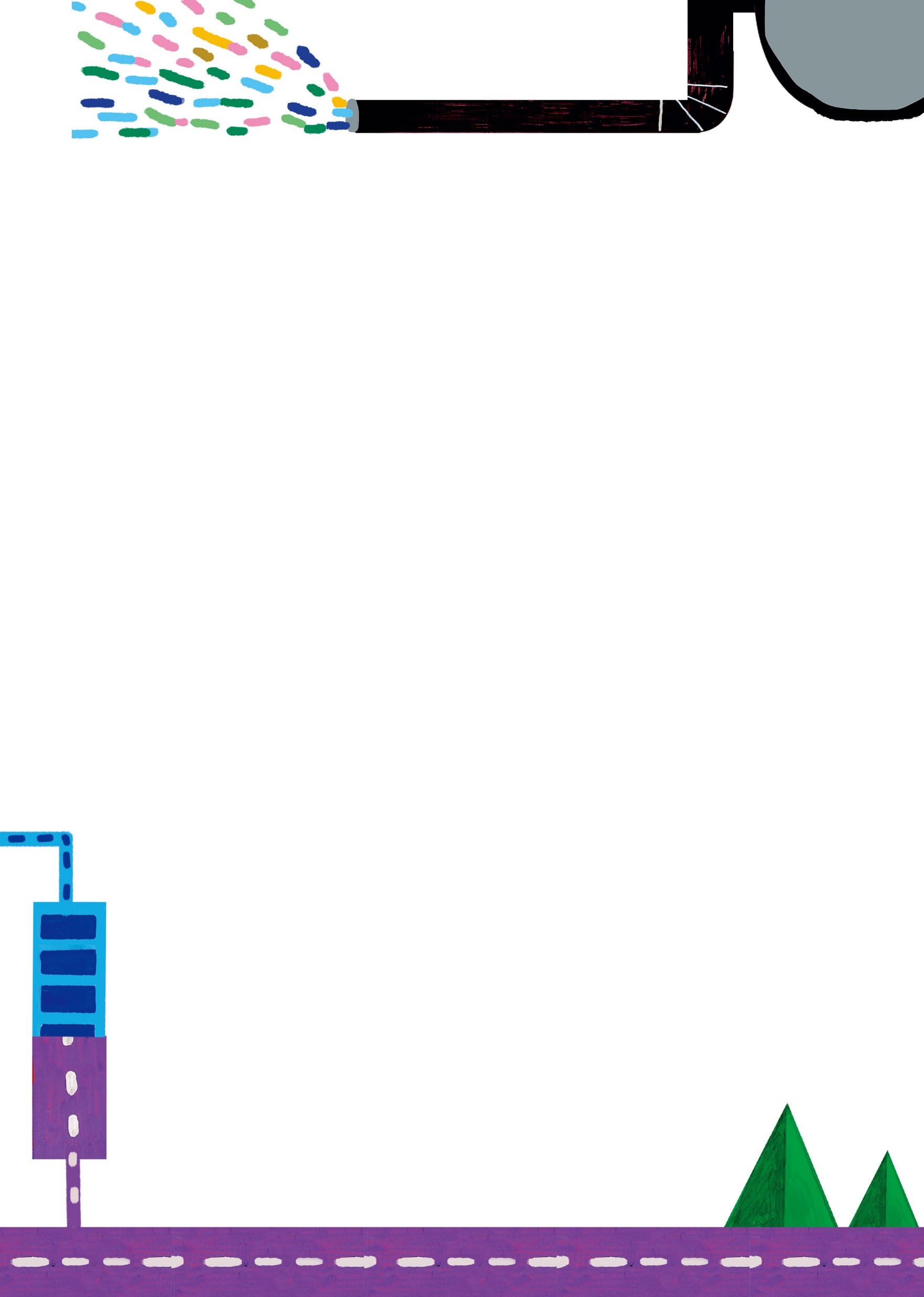 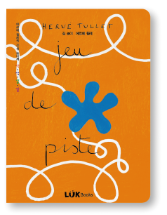 <길놀이> 월간 계획안
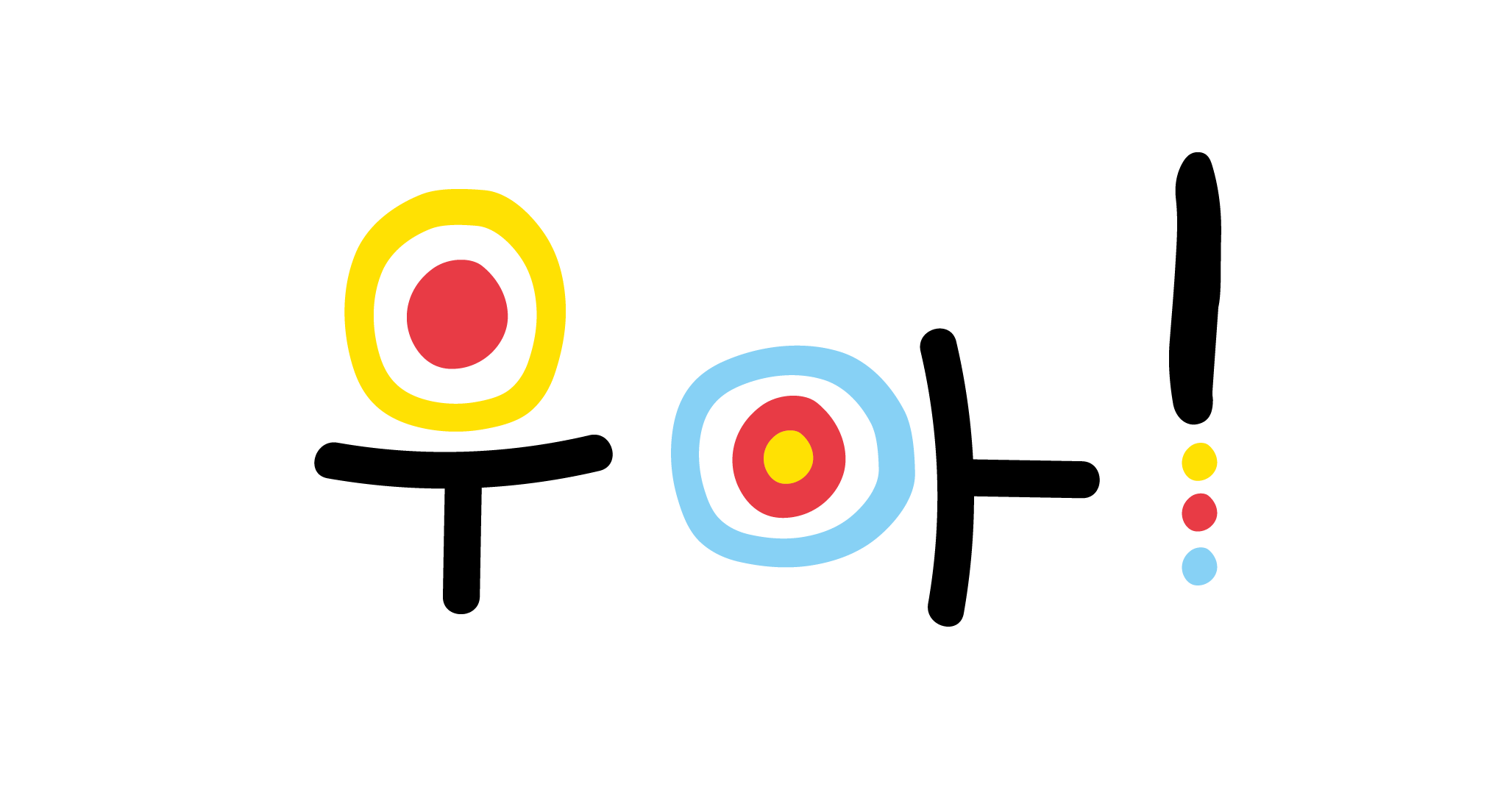 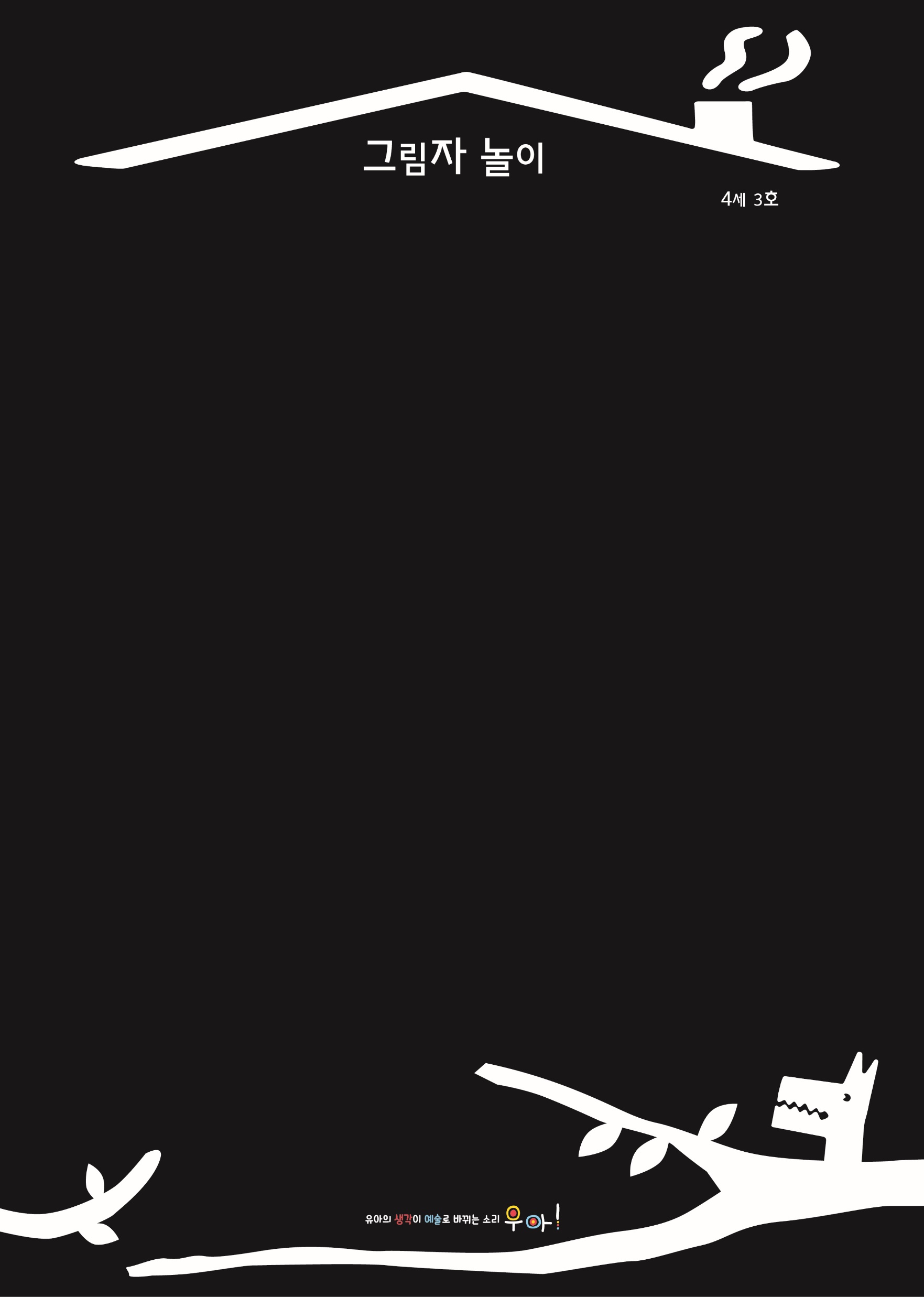 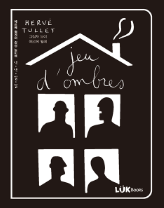 <그림자 놀이> 월간 계획안
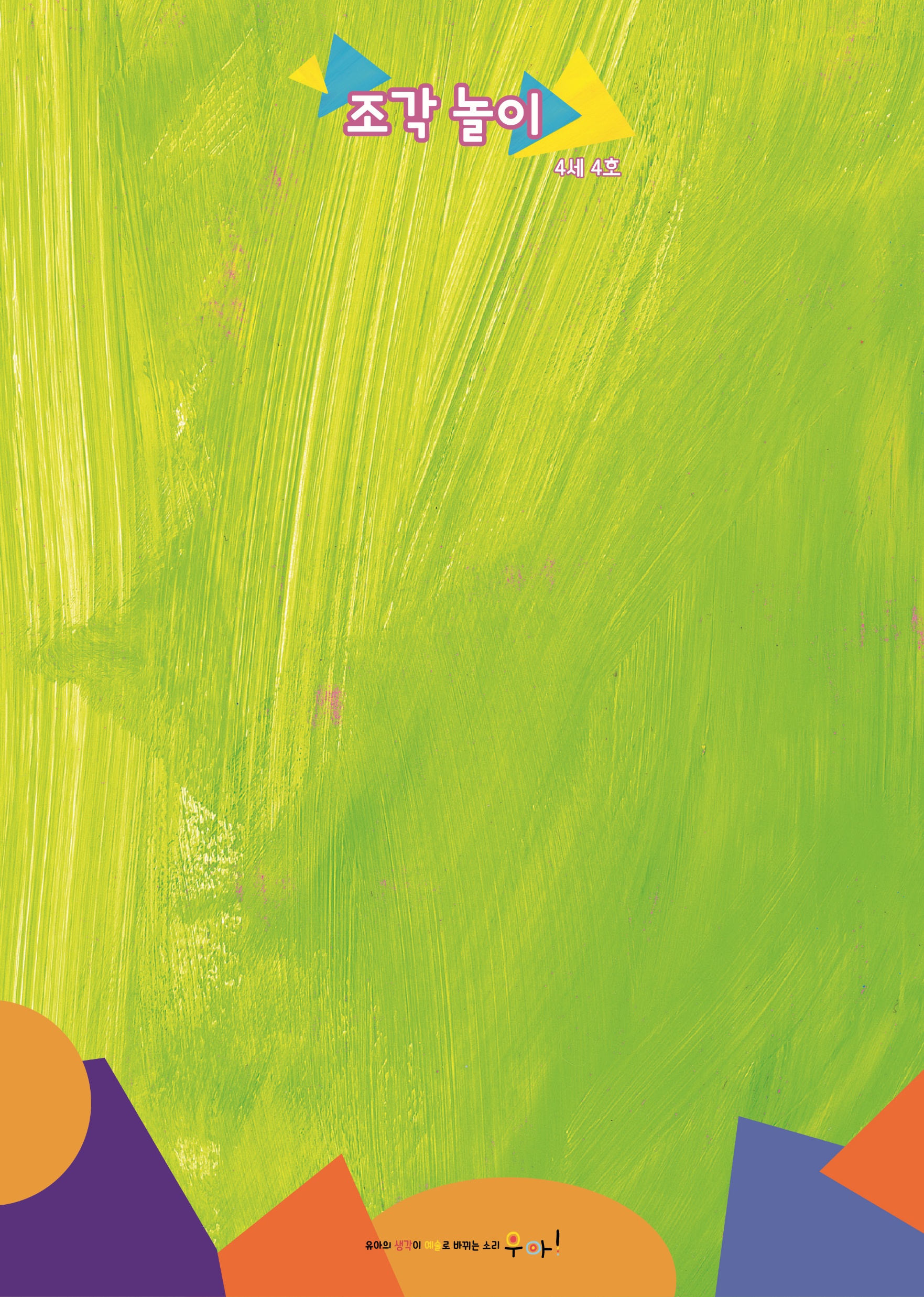 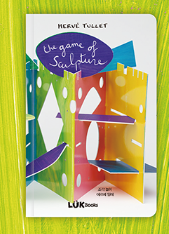 <조각 놀이> 월간 계획안
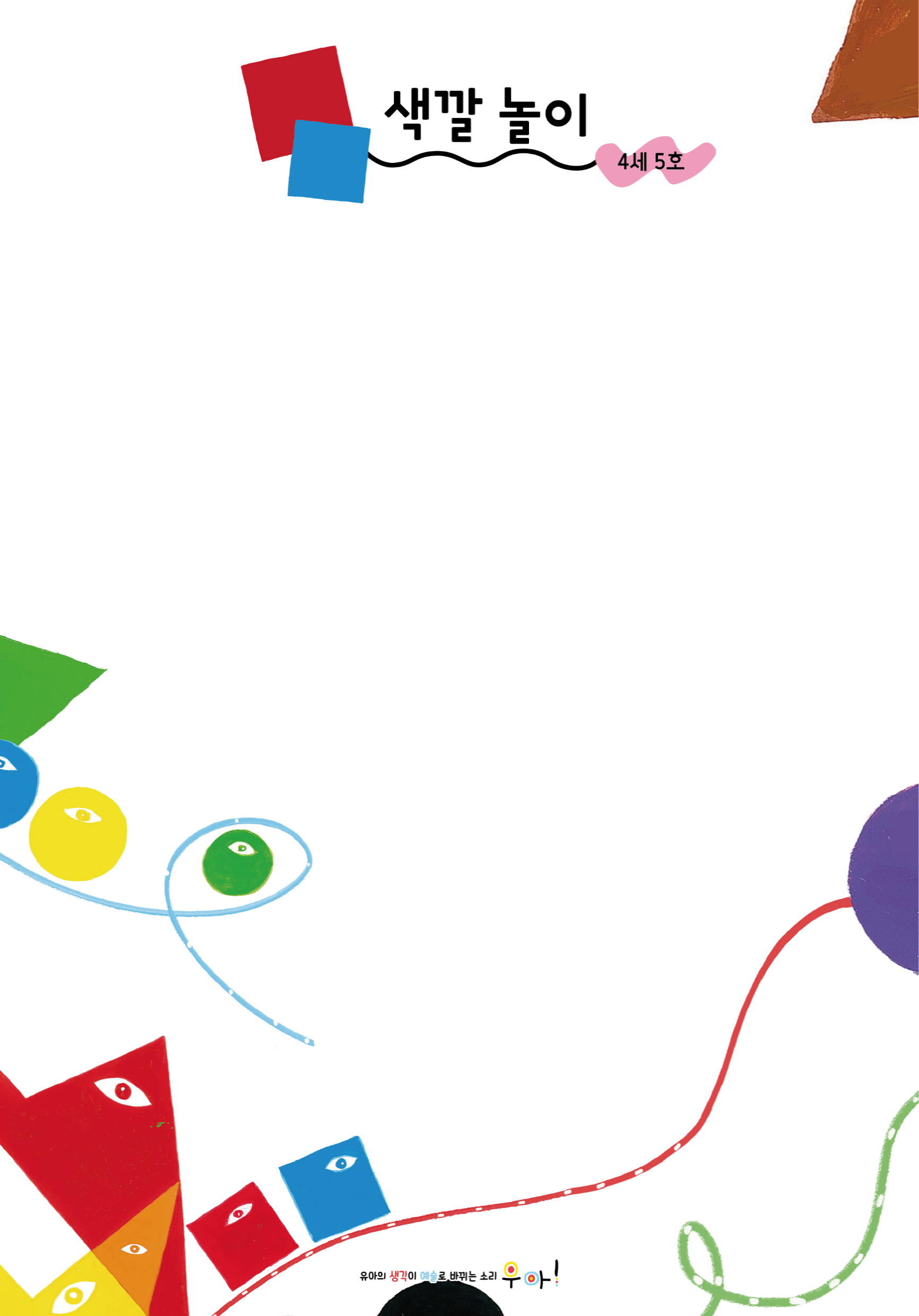 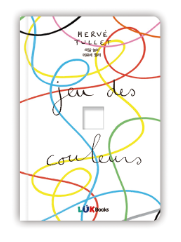 <색깔 놀이> 월간 계획안
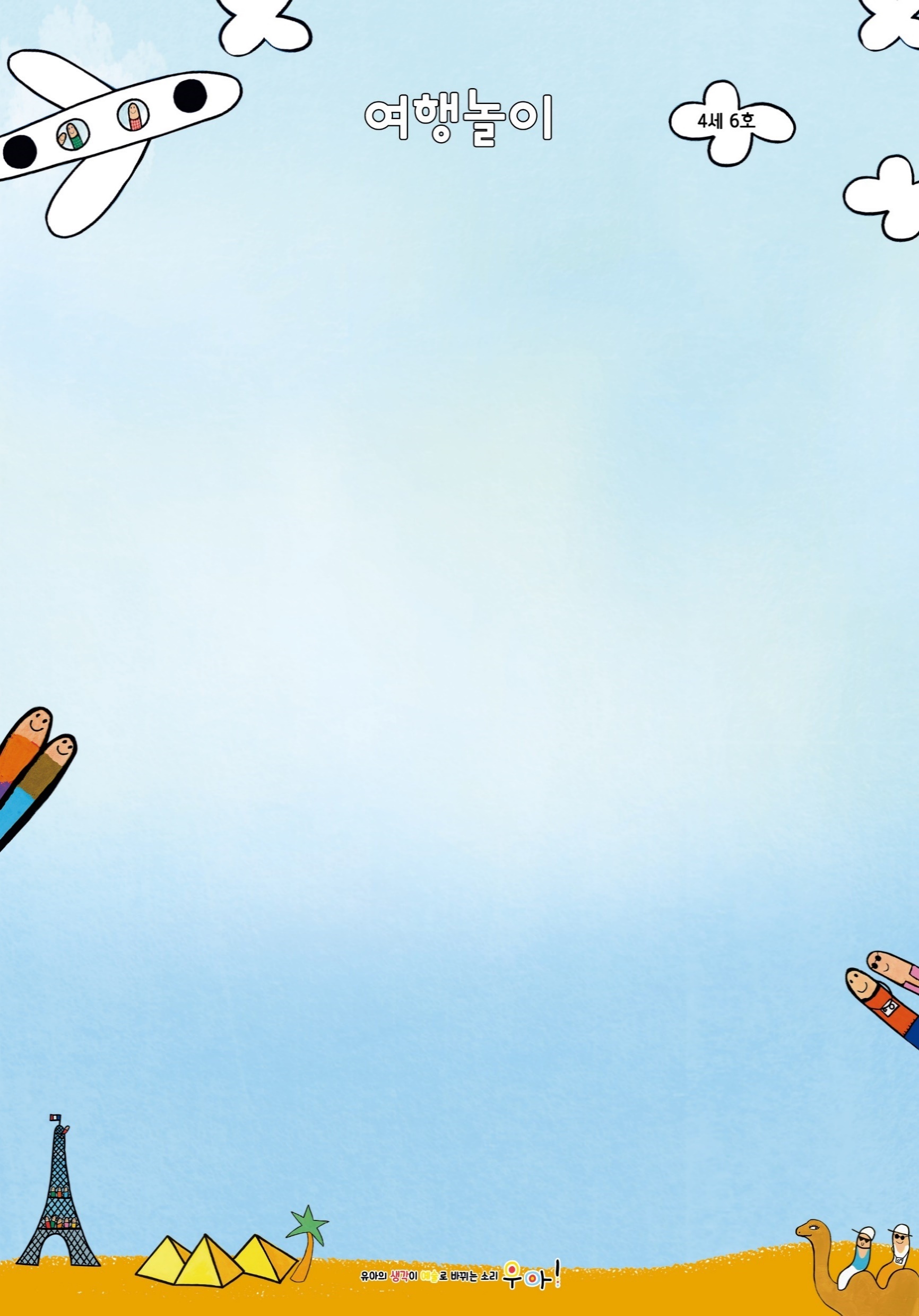 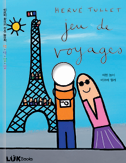 <여행 놀이> 월간 계획안